INDUCCION AL AREA COMERCIAL
Realizada por:
Ing. Jose Nunes
Jefe de proyectos
Turbonet S.A
PROGRAMA
Cobertura General
Cobertura punto a punto 
Manejo del archivo de cobertura 
Tiempos para una instalación
Módulo de soporte
Tiempos para un soporte 
Que es lo que hacen los del Call center
Tiempo de respuesta
3
Cobertura generAL
Actualmente la cobertura general de la red de MAXITEL está distribuida por las provincias de Los Ríos y Guayas

Los Ríos:                                                       
Vinces
Baba 
Isla de Bejucal
San juan de pueblo viejo
La unión
Palenque 

Guayas:
Jujan
Tres postes
4
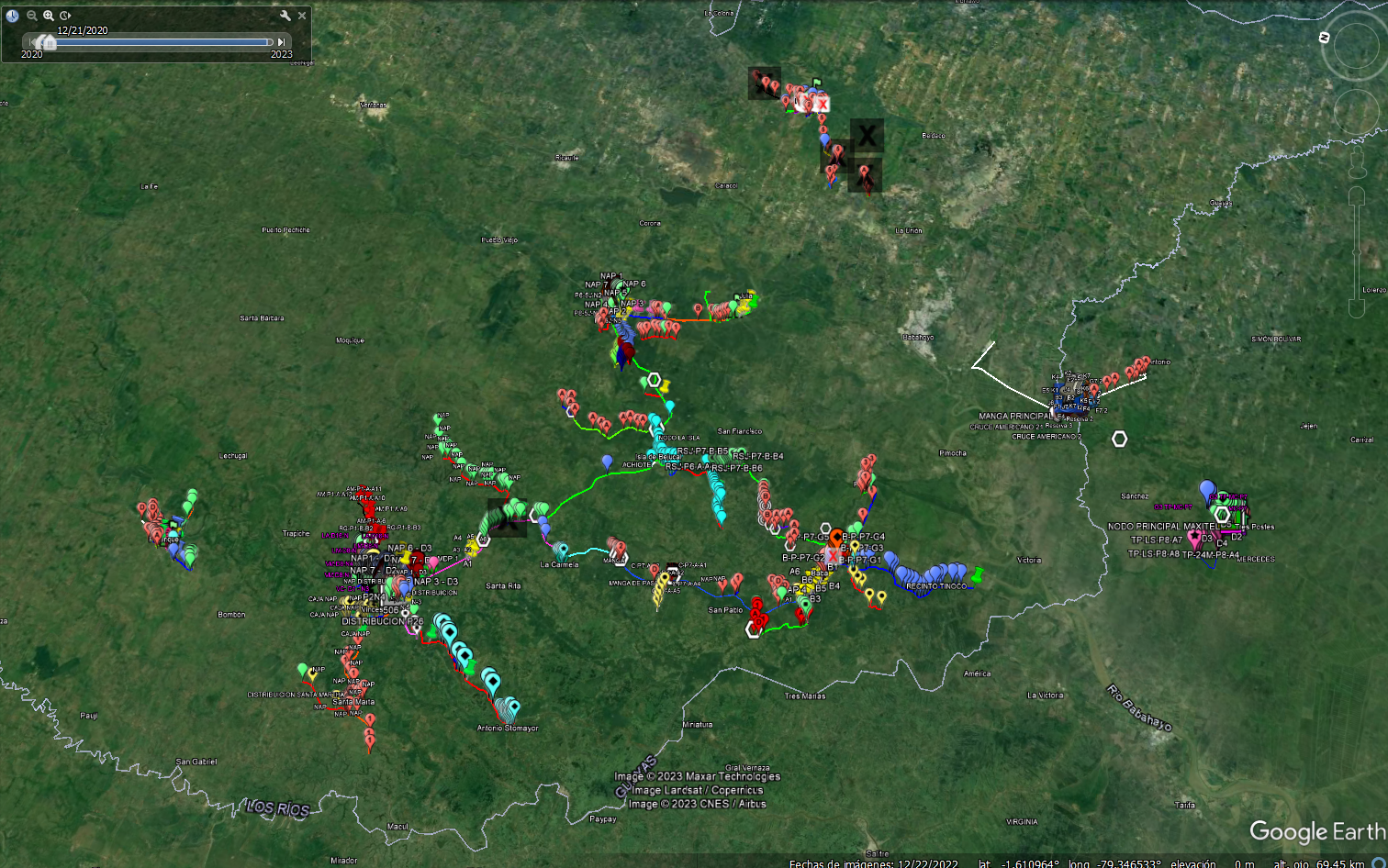 COBERTURA PUNTO A PUNTO
6
Enfocada en la atención que se da a clientes que están fuera del alcance de la red FTTH, por ejemplo, los corporativos.
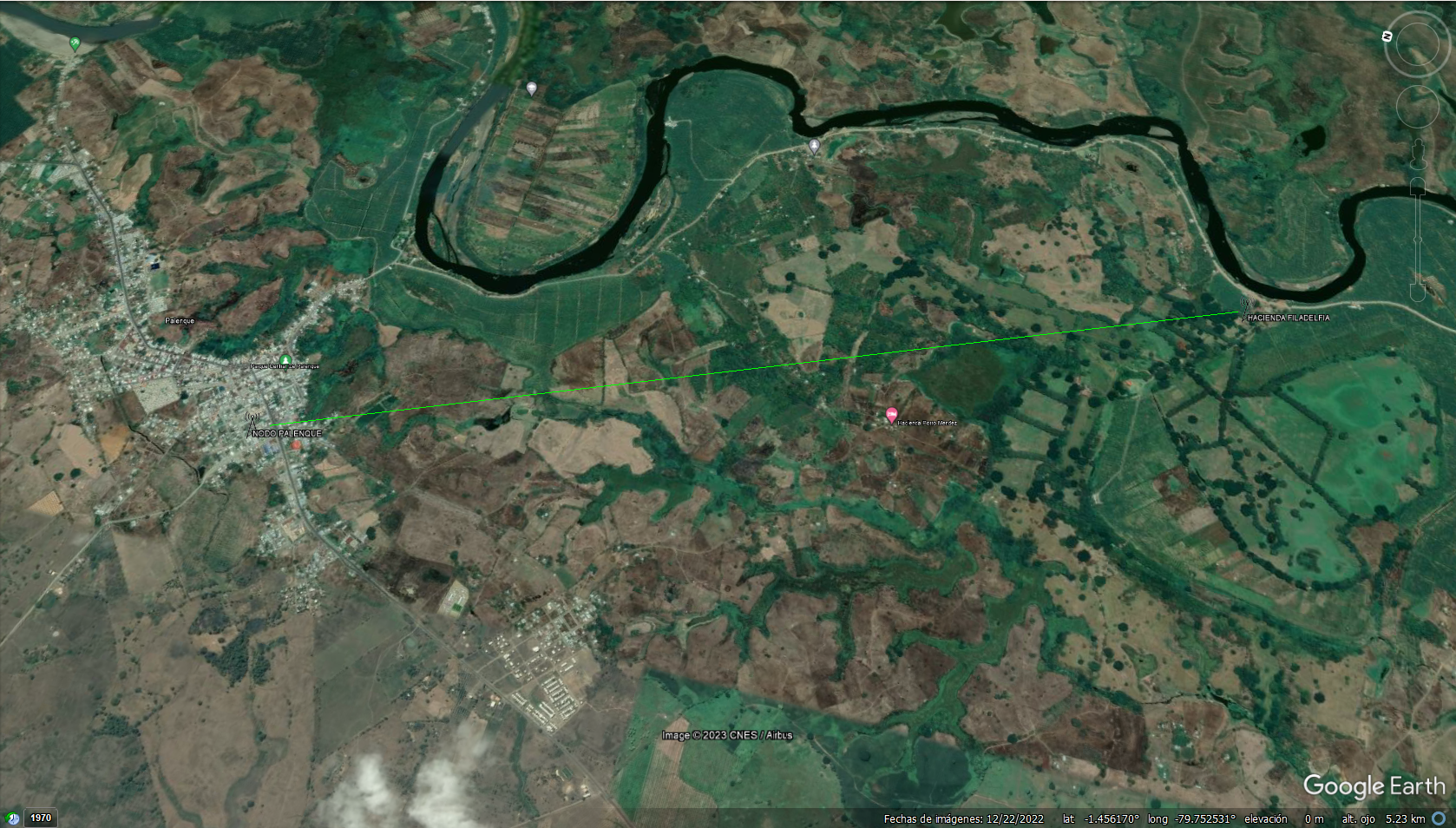 MANEJO DEL ARCHIVO DE COBERTURA
8
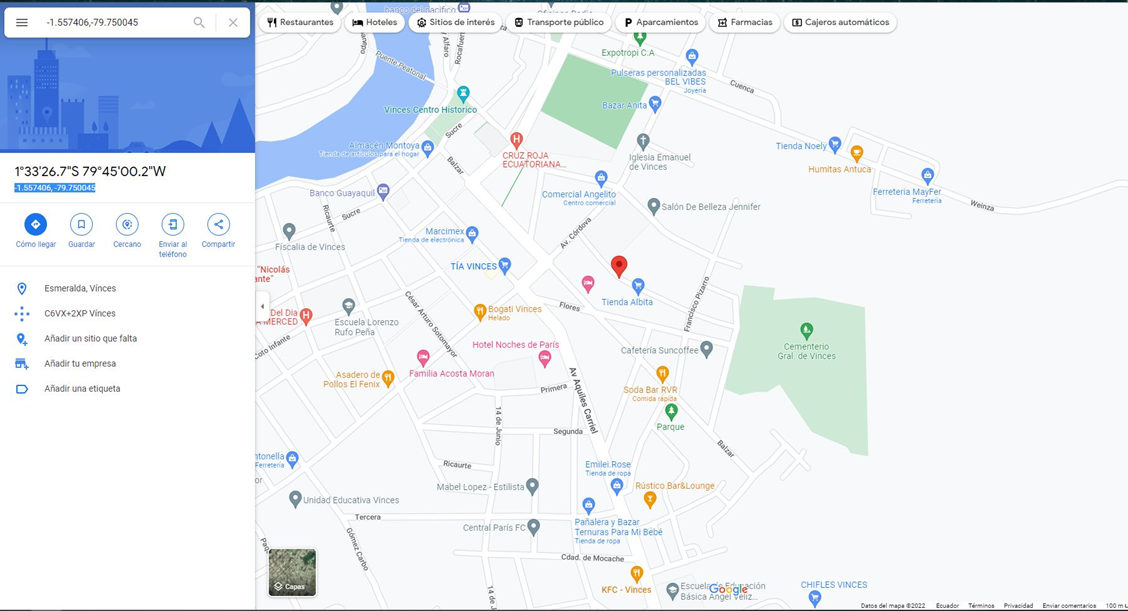 9
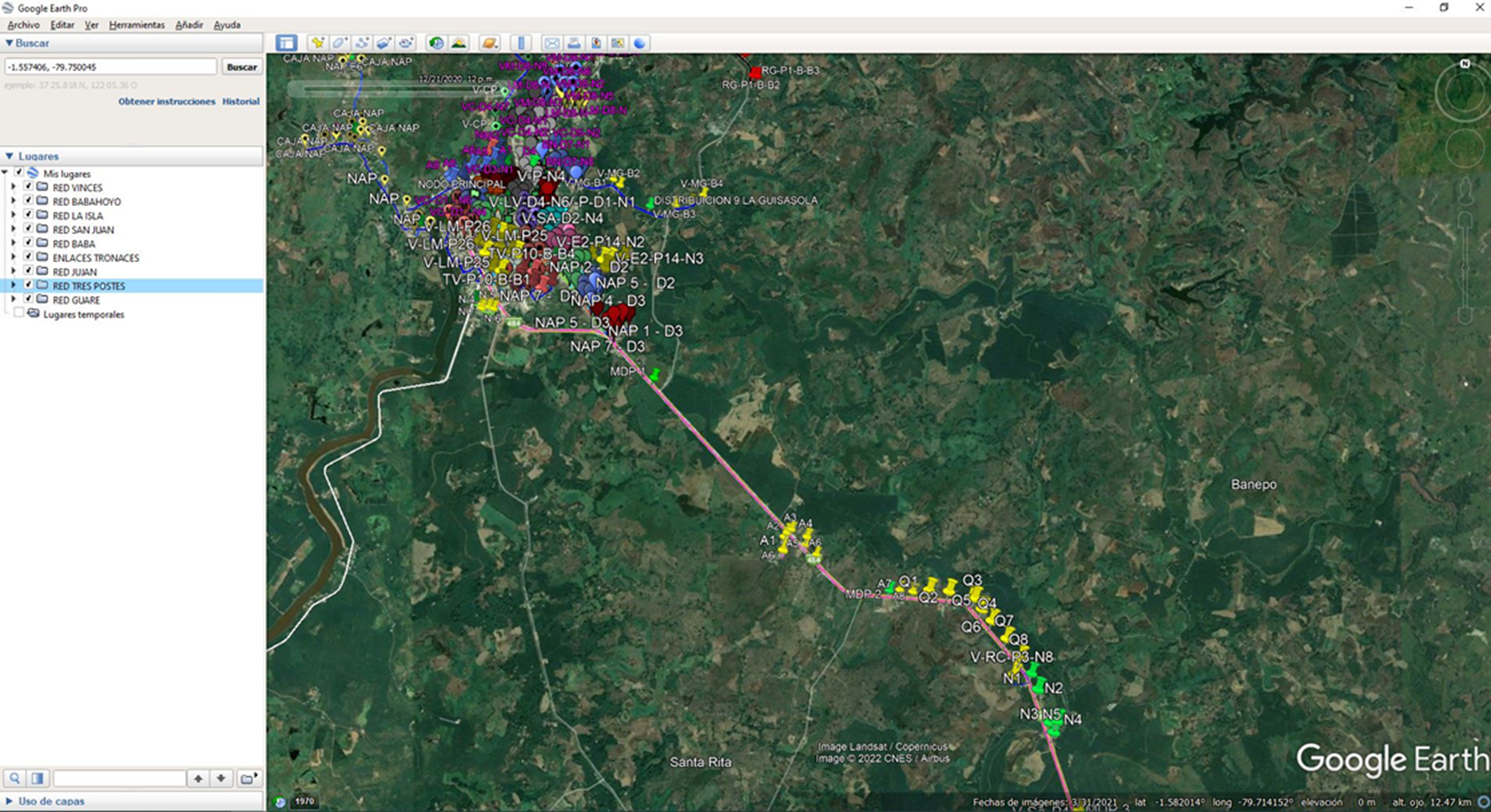 10
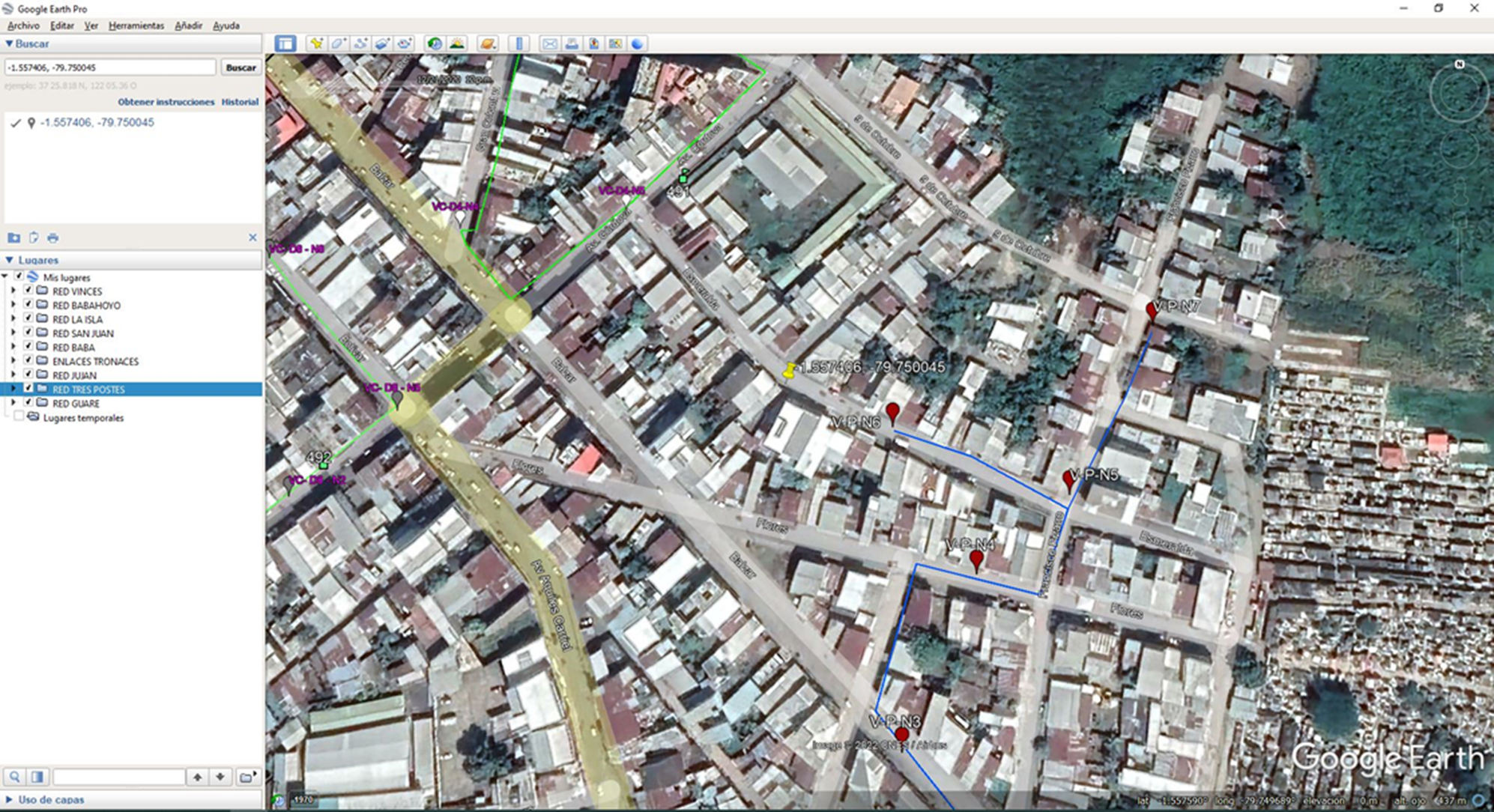 11
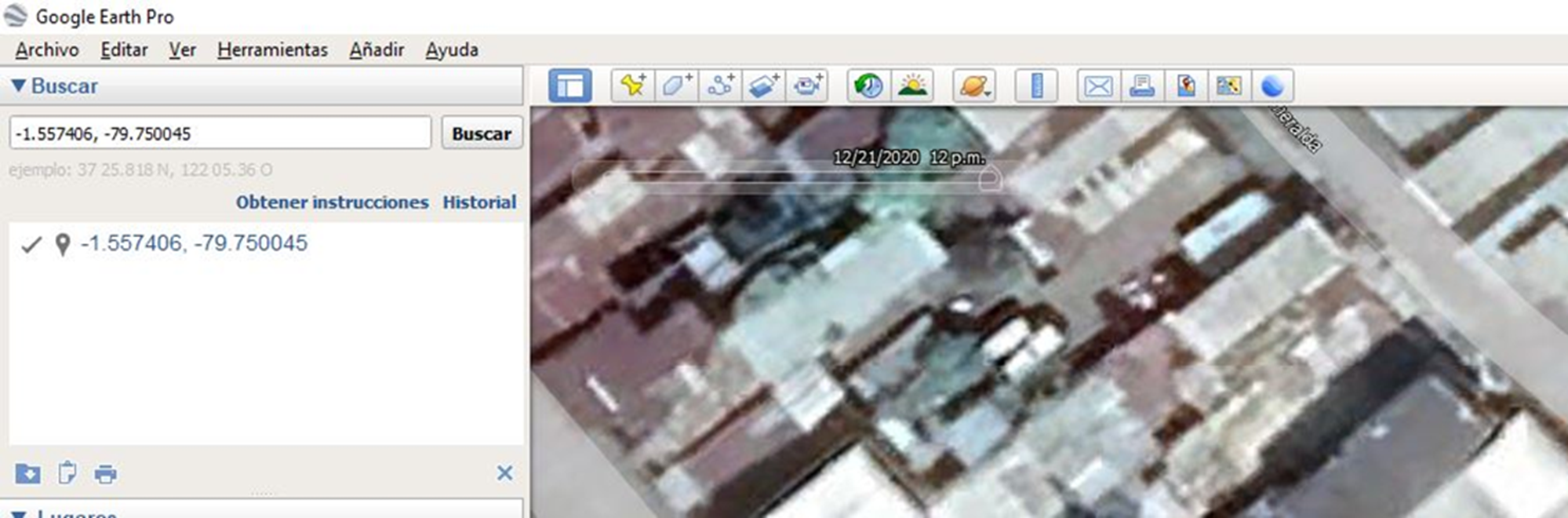 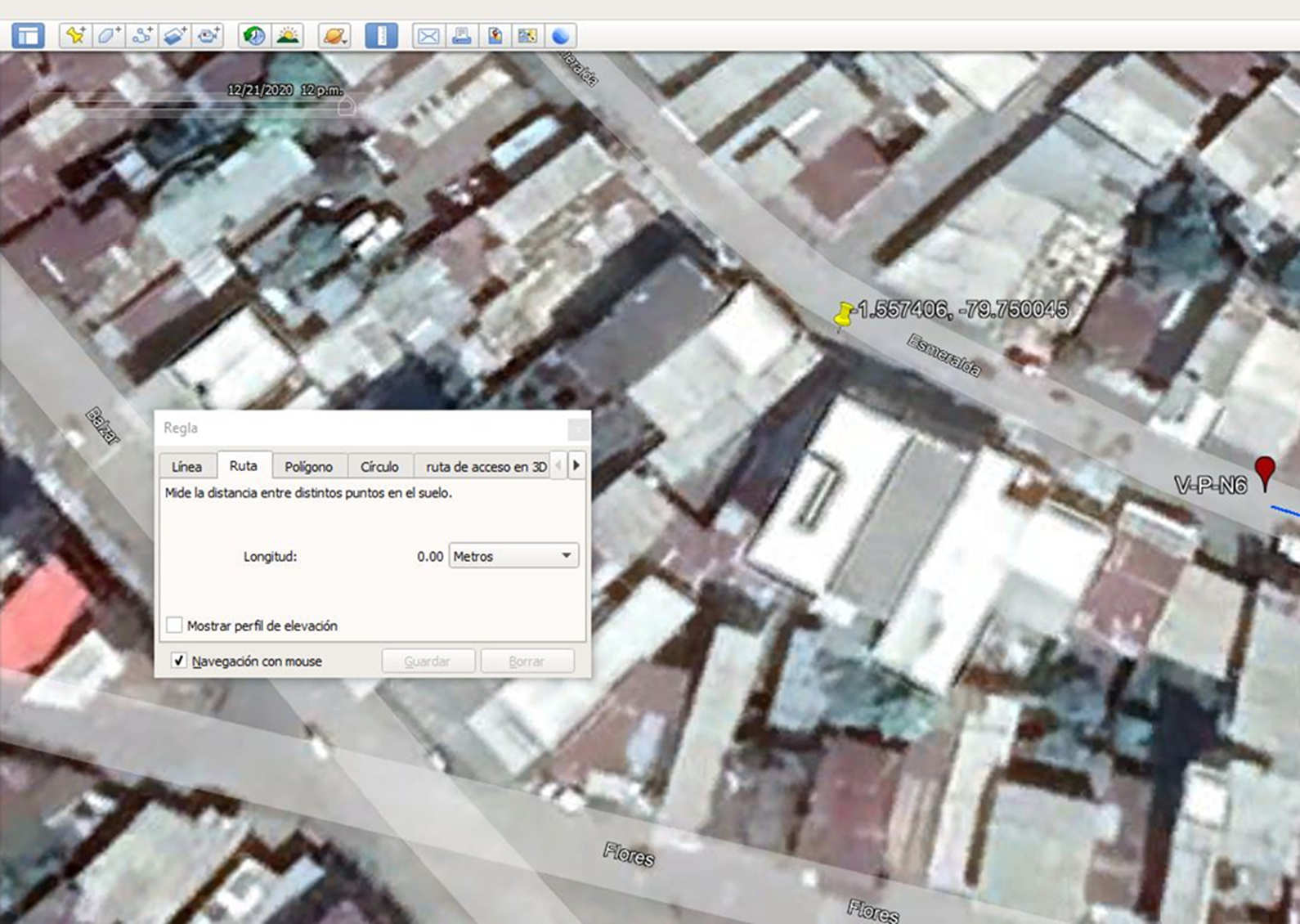 12
13
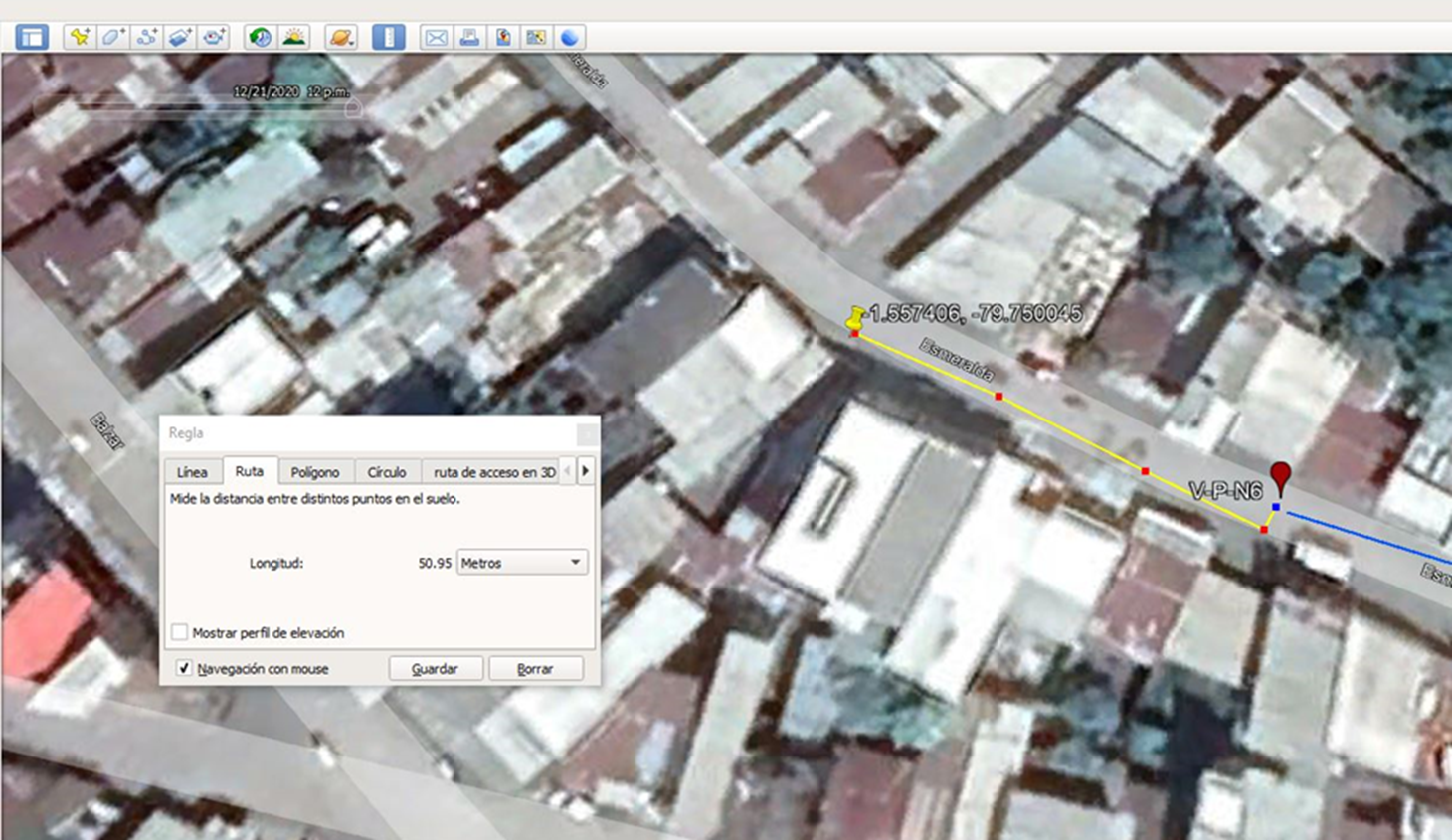 Para determinar en el celular, usamos la app de Google Earth o Maps.Me
14
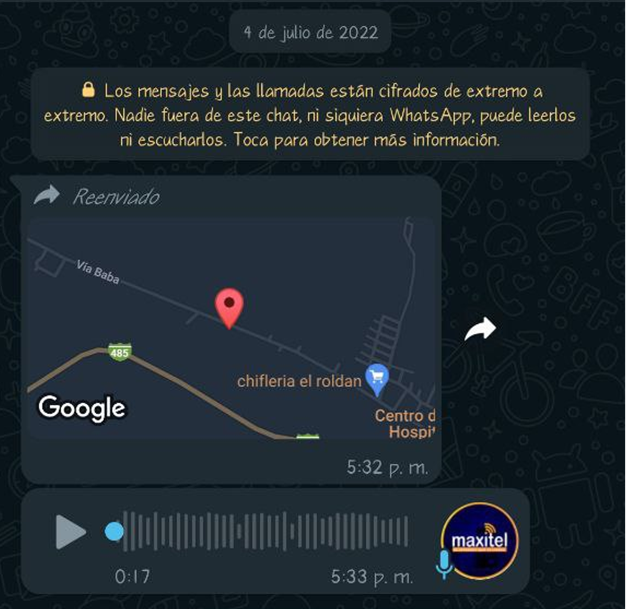 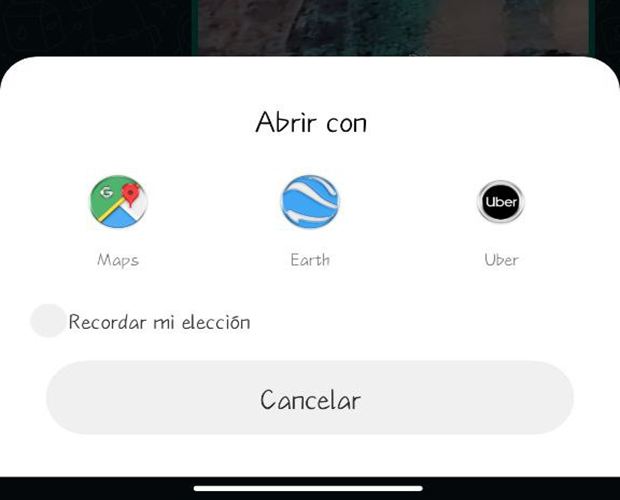 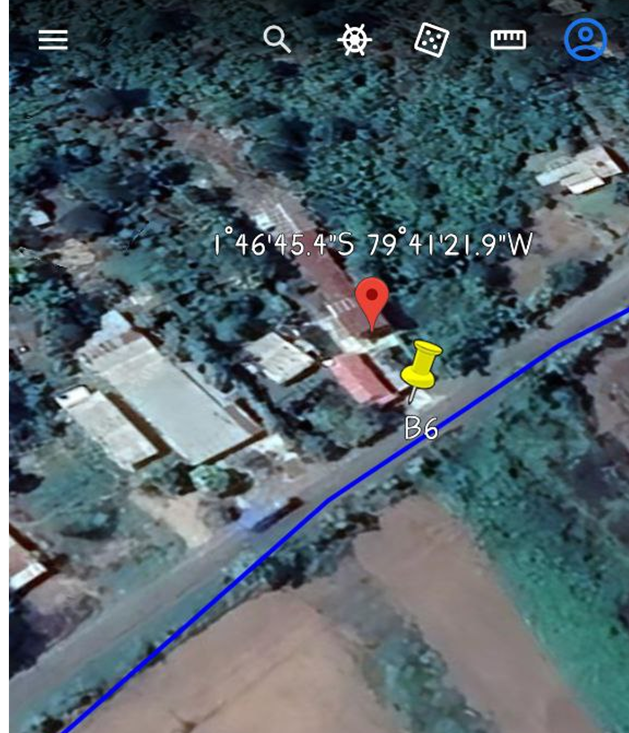 Tiempos para una instalación
El tiempo de mora para una instalación dentro del segmento FTTH o Wireless es de 48 HORAS según nuestro contrato de servicio
Módulo de soporte
Tiempos de respuestas para un soporte
El tiempo de respuesta para un soporte debe estar enmarcado dentro de las 24 horas
Funciones del noc o call center